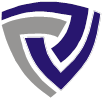 «Қазақстан республикасының колледжінің ассоциациясы» заңды тұлғалар бірлестігі
Объединение юридических лиц  «Ассоциация колледжей Республики Казахстан»
Стратегический план развитияАссоциации колледжей Казахстана  до 2020 года
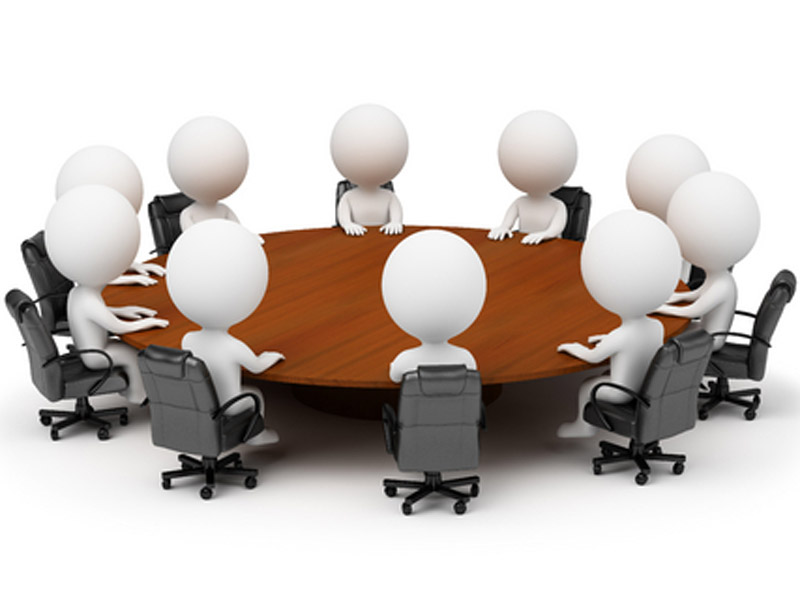 Дощанова А.И., директор 
Костанайского политехнического  колледжа
10 декабря 2014 г.
г. Астана
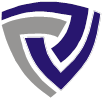 «Қазақстан республикасының колледжінің ассоциациясы» заңды тұлғалар бірлестігі
Объединение юридических лиц  «Ассоциация колледжей Республики Казахстан»
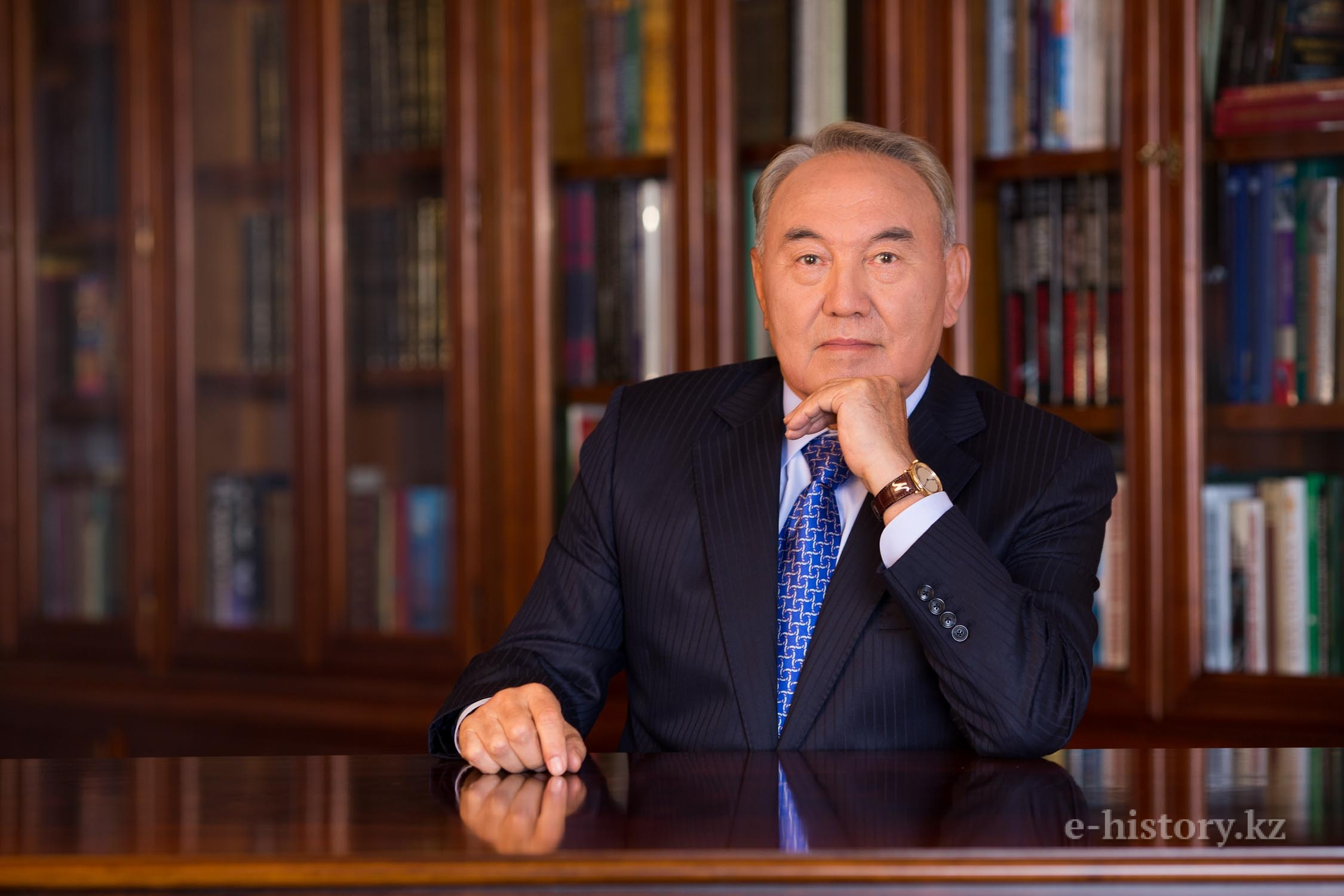 «Профессионально-техническое образование должно ориентироваться в первую очередь на максимальное удовлетворение текущих и перспективных потребностей национальной экономики в специалистах…»
Н.А. Назарбаев
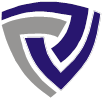 «Қазақстан республикасының колледжінің ассоциациясы» заңды тұлғалар бірлестігі
Объединение юридических лиц  «Ассоциация колледжей Республики Казахстан»
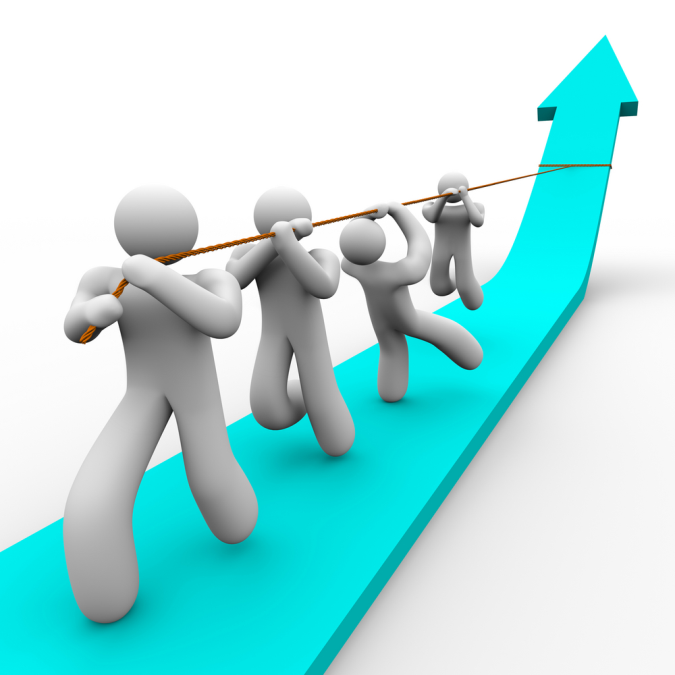 Видение
Ассоциация как движущая сила в построении эффективного сотрудничества между организациями ТиПО, социальными партнерами и государством
Миссия
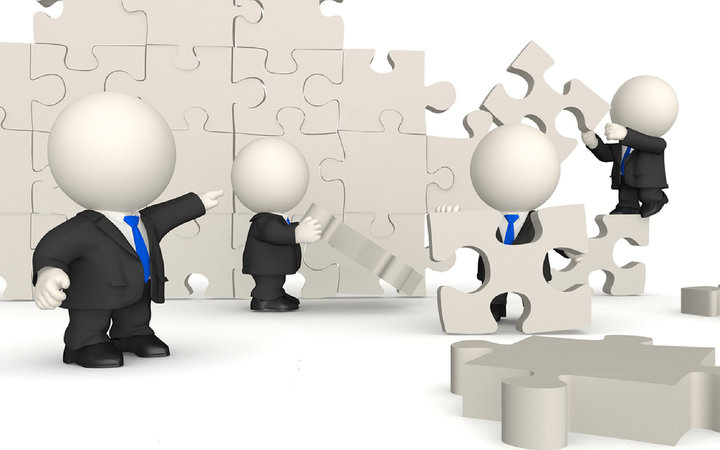 Консолидация всех сил с целью содействия, всесторонней поддержки, представления и защиты интересов членов ассоциации в вышестоящих структурах и на международном уровне.
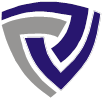 «Қазақстан республикасының колледжінің ассоциациясы» заңды тұлғалар бірлестігі
Объединение юридических лиц  «Ассоциация колледжей Республики Казахстан»
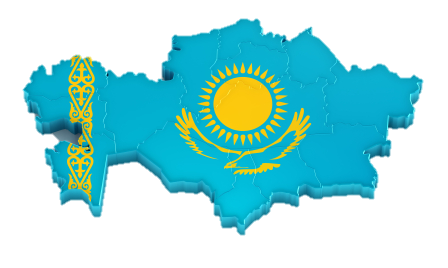 Цель ассоциации
Участие в решении национальных, отраслевых, региональных и индивидуальных задач образовательных учреждений системы ТиПО Республики Казахстан и содействие в совершенствовании и развитии системы технического и профессионального образования по направлениям
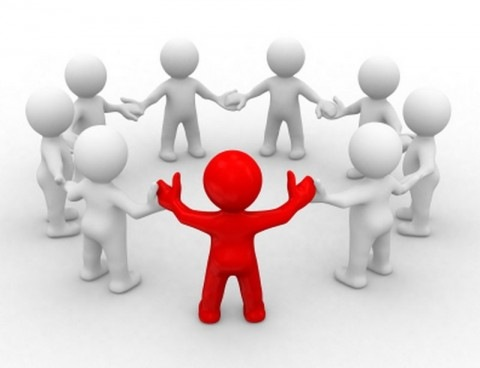 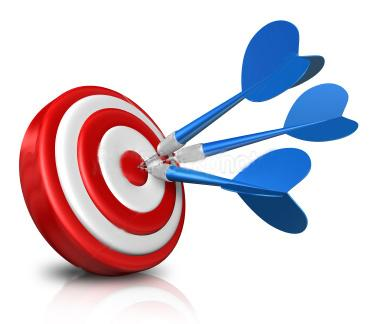 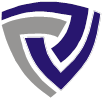 «Қазақстан республикасының колледжінің ассоциациясы» заңды тұлғалар бірлестігі
Объединение юридических лиц  «Ассоциация колледжей Республики Казахстан»
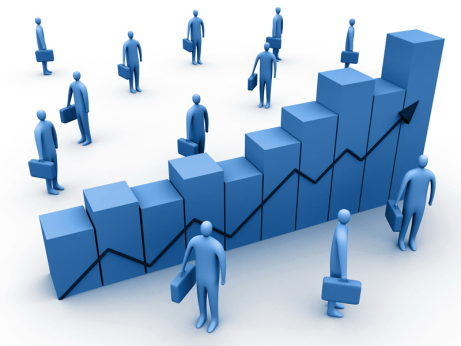 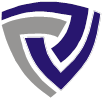 «Қазақстан республикасының колледжінің ассоциациясы» заңды тұлғалар бірлестігі
Объединение юридических лиц  «Ассоциация колледжей Республики Казахстан»
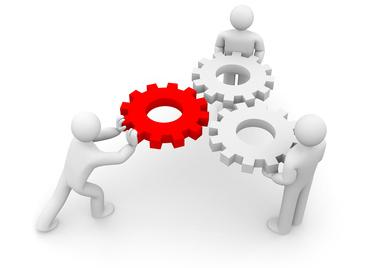 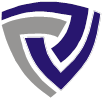 «Қазақстан республикасының колледжінің ассоциациясы» заңды тұлғалар бірлестігі
Объединение юридических лиц  «Ассоциация колледжей Республики Казахстан»
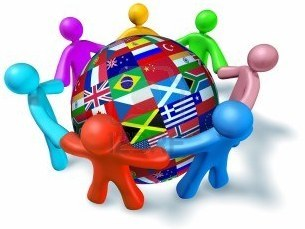 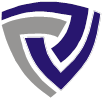 «Қазақстан республикасының колледжінің ассоциациясы» заңды тұлғалар бірлестігі
Объединение юридических лиц  «Ассоциация колледжей Республики Казахстан»
Стратегическое направление 1.  Развитие Ассоциации для достижения эффективного сотрудничества образовательных учреждений между организациями ТиПО
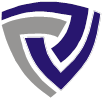 «Қазақстан республикасының колледжінің ассоциациясы» заңды тұлғалар бірлестігі
Объединение юридических лиц  «Ассоциация колледжей Республики Казахстан»
Мероприятия для достижения прямых результатов
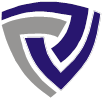 «Қазақстан республикасының колледжінің ассоциациясы» заңды тұлғалар бірлестігі
Объединение юридических лиц  «Ассоциация колледжей Республики Казахстан»
Стратегическое направление 2.  Качественная подготовка высокопрофессиональных специалистов для экономического процветания страны и формирования гражданского общества
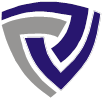 «Қазақстан республикасының колледжінің ассоциациясы» заңды тұлғалар бірлестігі
Объединение юридических лиц  «Ассоциация колледжей Республики Казахстан»
Мероприятия для достижения прямых результатов
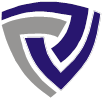 «Қазақстан республикасының колледжінің ассоциациясы» заңды тұлғалар бірлестігі
Объединение юридических лиц  «Ассоциация колледжей Республики Казахстан»
Стратегическое направление 3.  Международное сотрудничество как механизм  совершенствования и повышения авторитета системы ТиПО на национальном уровне с учетом международного опыта
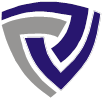 «Қазақстан республикасының колледжінің ассоциациясы» заңды тұлғалар бірлестігі
Объединение юридических лиц  «Ассоциация колледжей Республики Казахстан»
Мероприятия для достижения прямых результатов
Мониторинг и механизм реализации стратегии
Утверждение плана работы
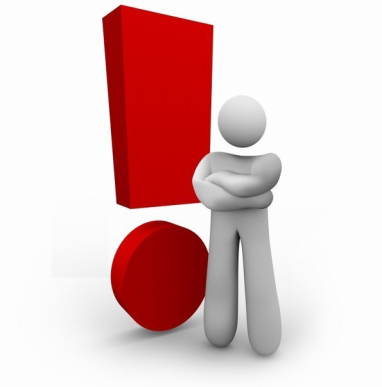 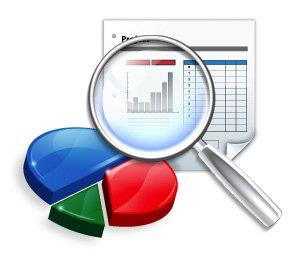 Ежеквартальный мониторинг  
исполнения
Предоставление на рассмотрение Общего Собрания членов  аналитический отчет с предложениями по корректировке деятельности Ассоциации
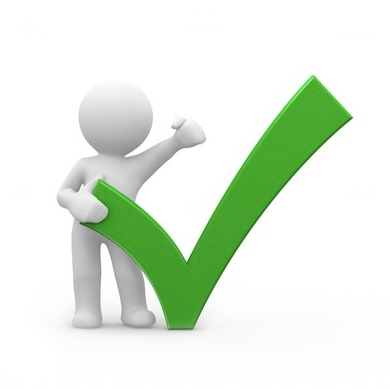 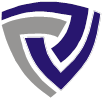 «Қазақстан республикасының колледжінің ассоциациясы» заңды тұлғалар бірлестігі
Объединение юридических лиц  «Ассоциация колледжей Республики Казахстан»
Спасибо за внимание!
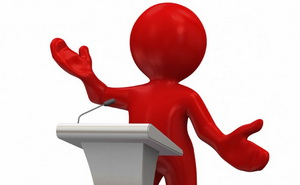